Круглий стіл за темою:
ГЛОБАЛЬНІ ПРОБЛЕМИ ЛЮДСТВА ТА ШЛЯХИ ЇХ ВИРІШЕННЯ.
Проблемне питання:
Чи є сенс брати участь у нескінченій гонитві за матеріальними потребами, які постійно зростають?

Куди приведе це прагнення в умовах зменшення уже й так обмежених ресурсів планети?
Глобальні проблеми людства - комплекс проблем і ситуацій, що зачіпають життєві інтереси всіх народів світу і вимагають для свого розв’язання колективних зусиль світової громадськості.
ГЛОБАЛЬНІ ПРОБЛЕМИ ЛЮДСТВА
Актуальні проблеми людства
Природні ресурси
Проблема міжнародної безпеки у світі
Проблема загальної кризи моралі
Екологія: сучасне становище та перспективи
Демографічна проблема
Проблема поширення невиліковних хвороб
ШЛЯХИ ПОДОЛАННЯ НИНІШНІХ ПРОБЛЕМ ЛЮДСТВА
Пошуки рівноваги людини та середовища.  Кіотський протокол
Подолання глобальних проблем сучасності
Актуальні проблеми людства
Тероризм
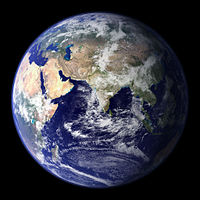 Епідемії
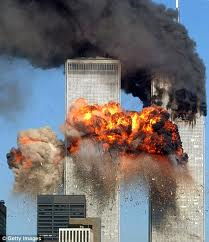 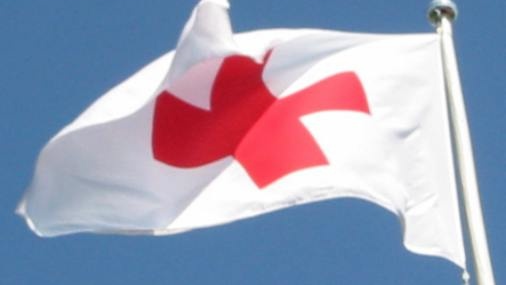 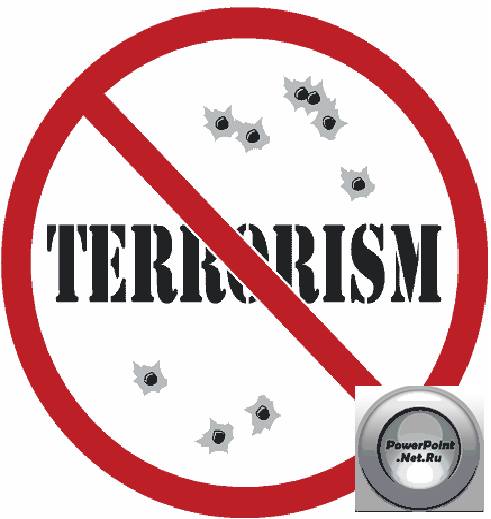 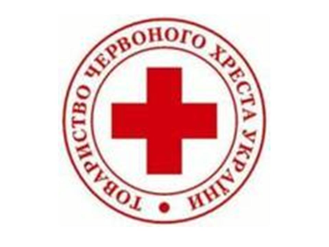 ?
Бідність
Голод
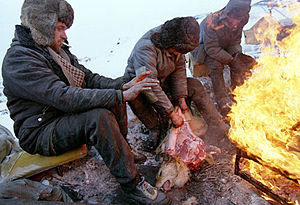 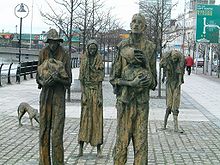 Пам'ятник у Дубліні, про пам'ять великого голоду в Ірландії 1845 — 1849 роках
Бомжі
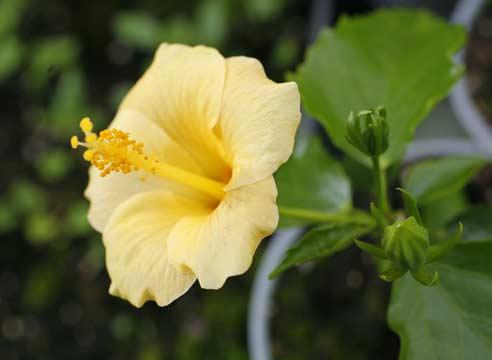 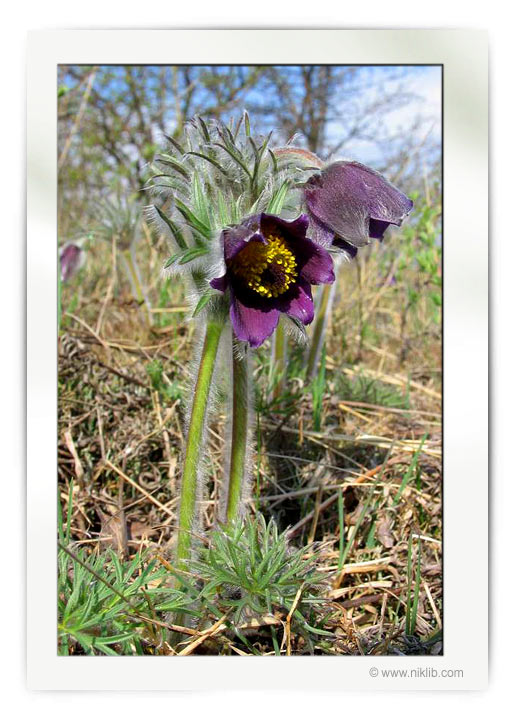 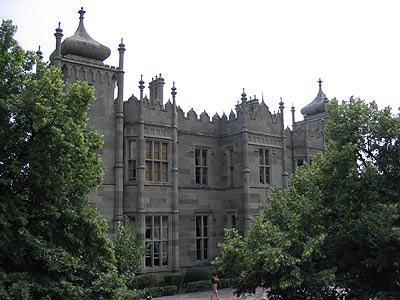 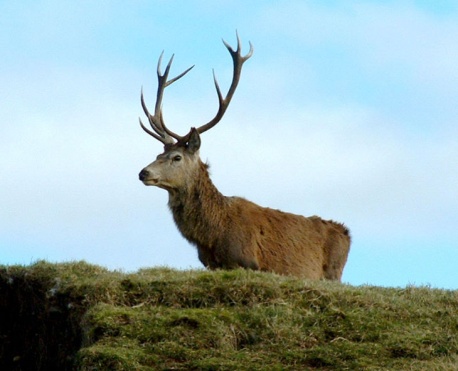 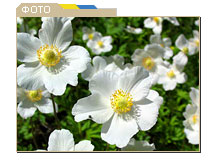 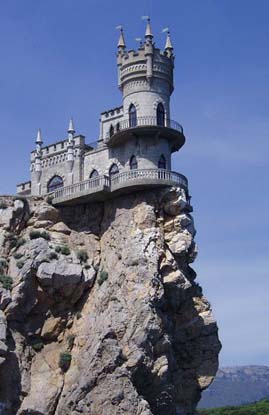 Причини
глобальних
проблем
1.Суперечності
між природою та
суспільством.
2.Суперечності
в самому 
суспільстві
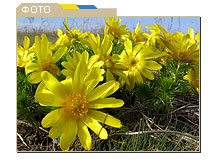 Природні ресурси
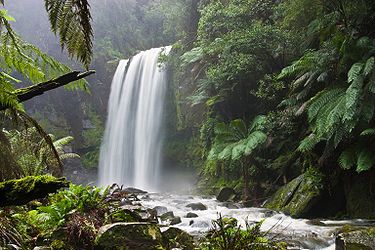 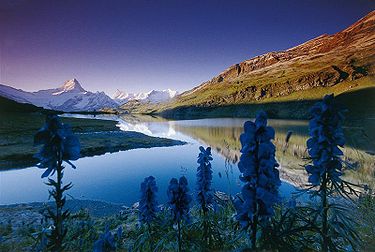 ?
Хоуптоунського водоспаду, Австралія
Бахальпзее у Швейцарських Альпах
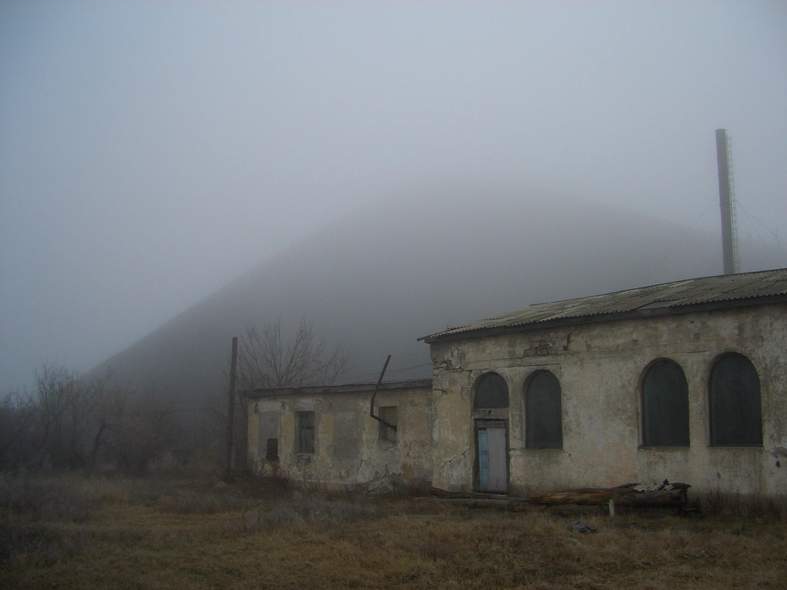 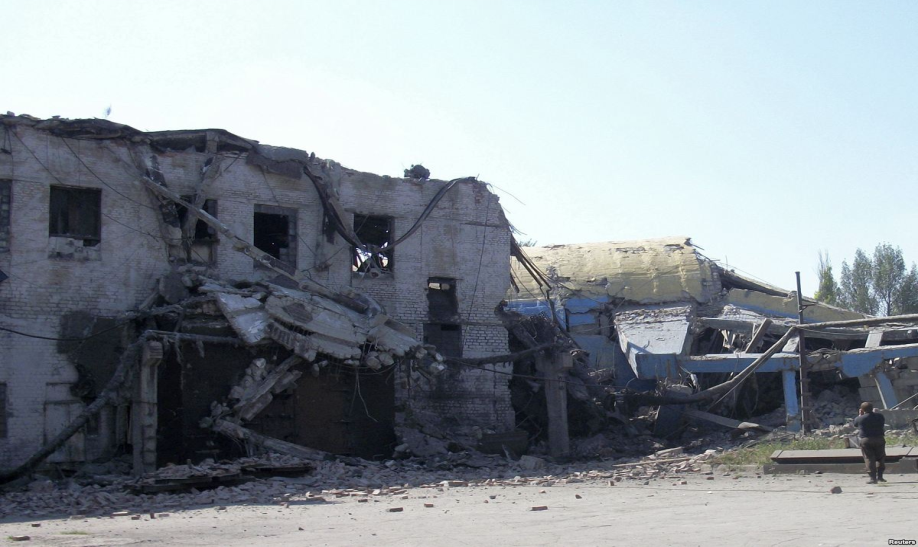 Шахтарське селище на Луганщині
Шахта в Луганську: знайти живих ще можна.
Екологія: сучасне становище та перспективи
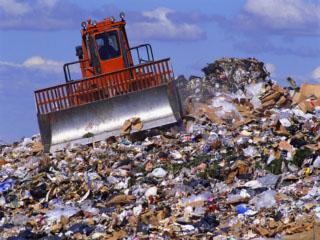 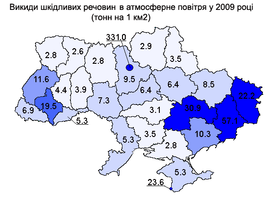 ?
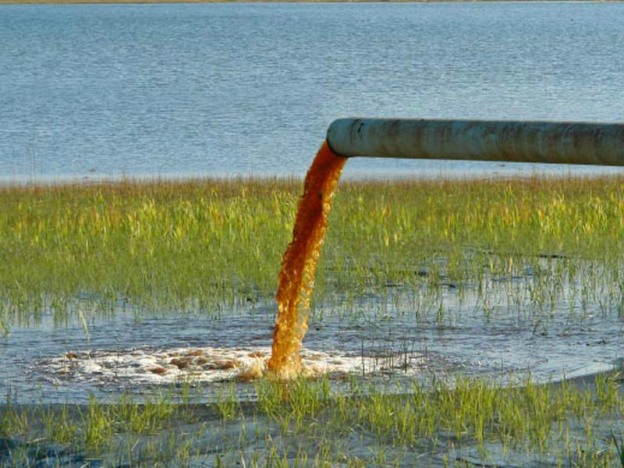 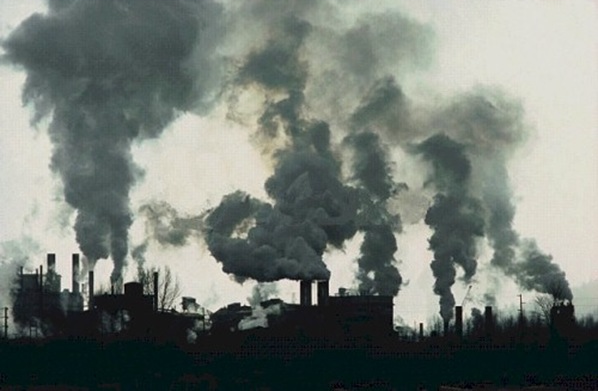 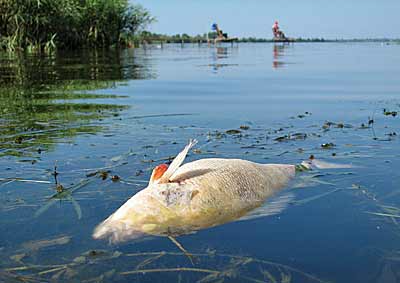 Луганська обл. забруднення р.Сіверський Донець
Екологія - перспективи
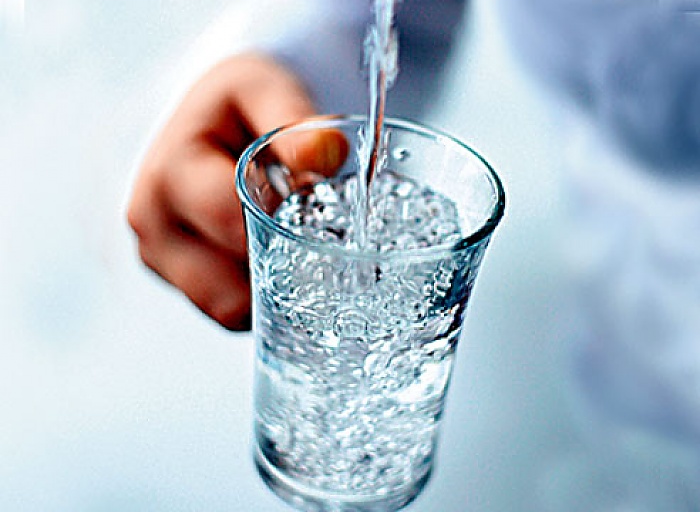 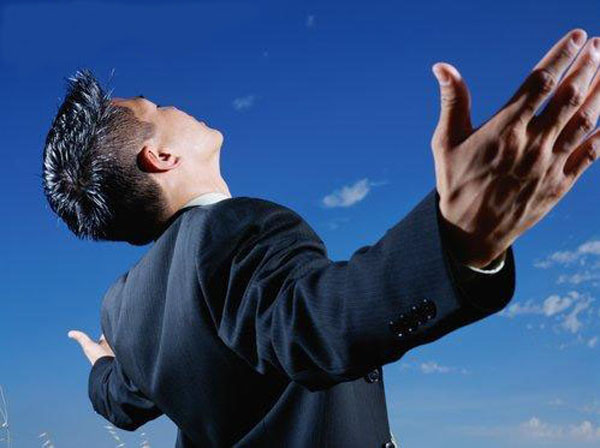 ?
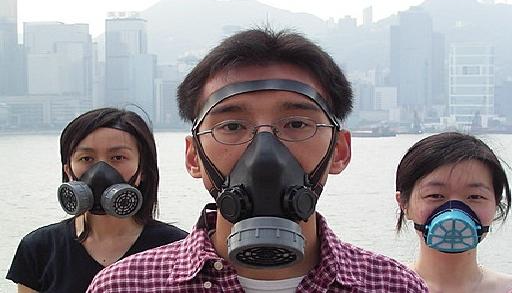 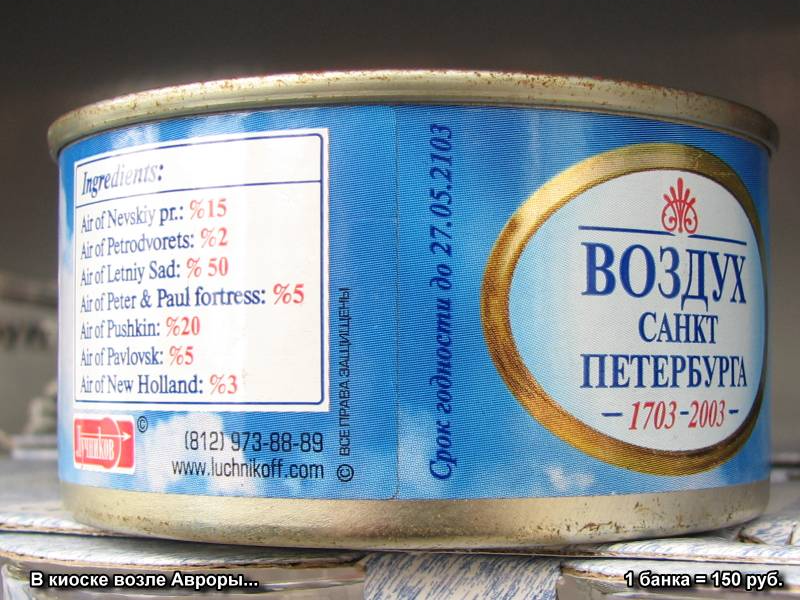 Проблема поширення невиліковних хвороб
Україна 2007
Україна 2007
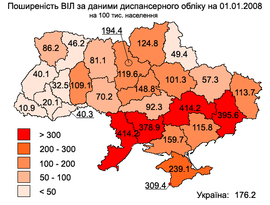 ?
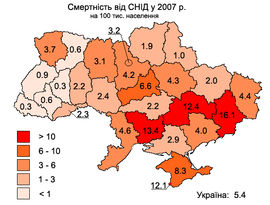 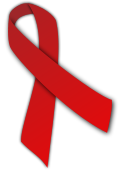 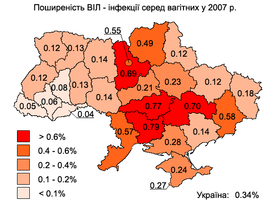 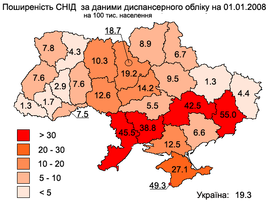 Демографічні процеси:
Т.Р.МАЛЬТУС
            ХYIII-ст.
Депопуляція;

Відтворення;

Планування сім`ї.
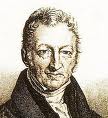 ЯК ВИ РОЗУМІЄТЕ ЦІ          		ПОНЯТТЯ?
Демографічна проблема
Прогнози ООН до 2050 року
Проблема міжнародної безпеки у світі
=
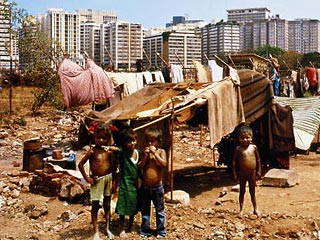 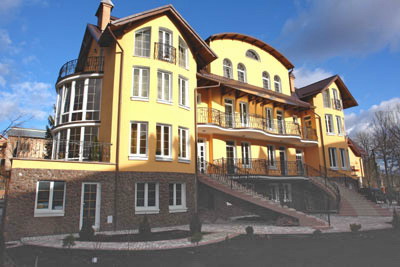 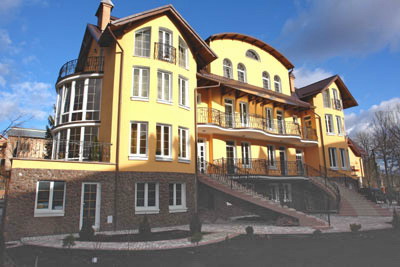 =
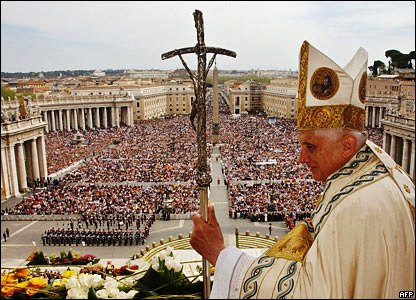 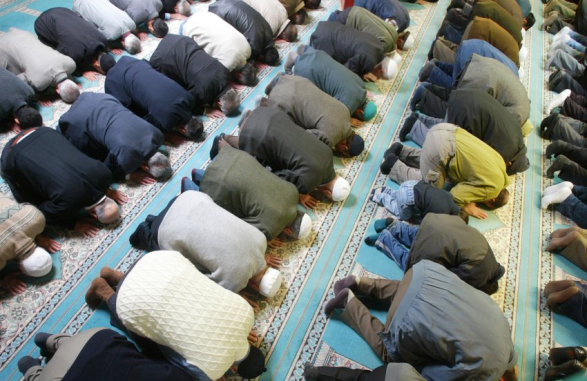 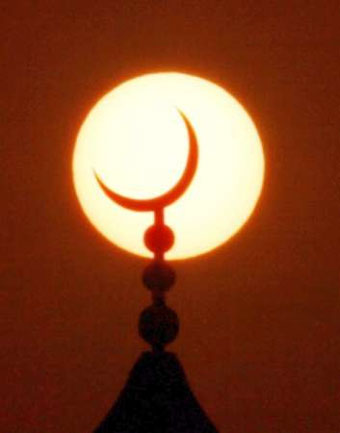 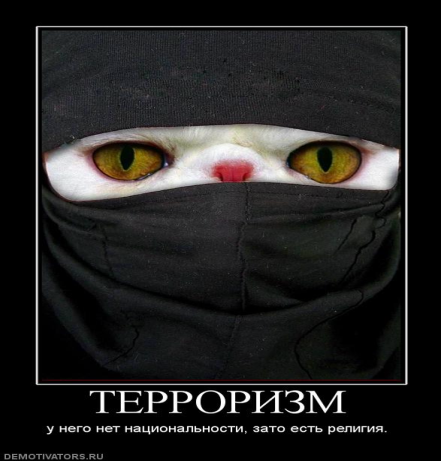 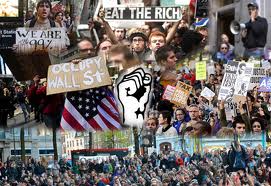 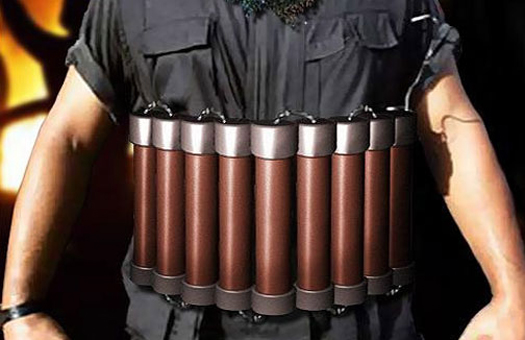 Проблема загальної кризи моралі
Тріада «культура — суспільство — особистість»
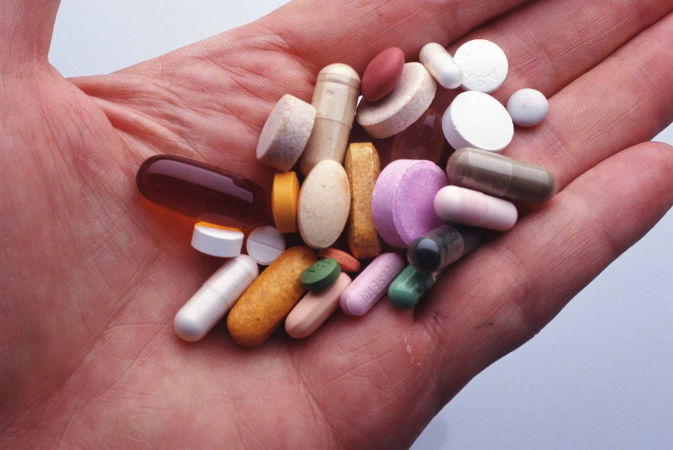 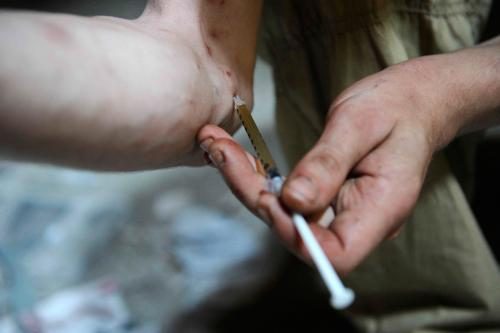 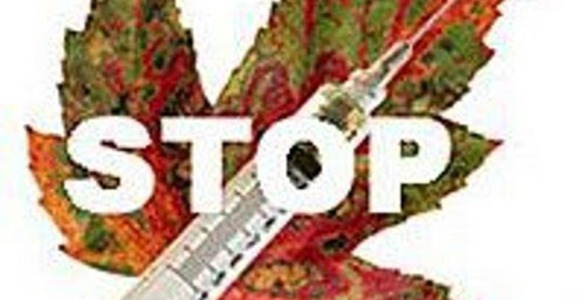 ?
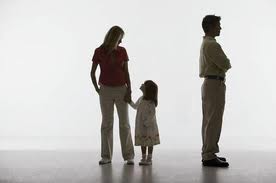 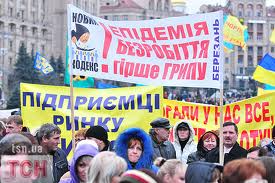 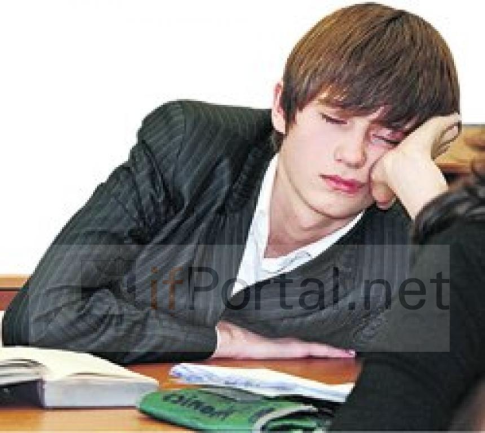 Пошуки рівноваги людини та середовища
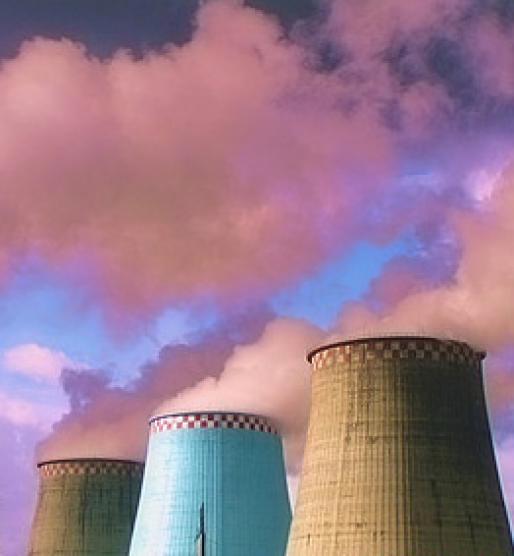 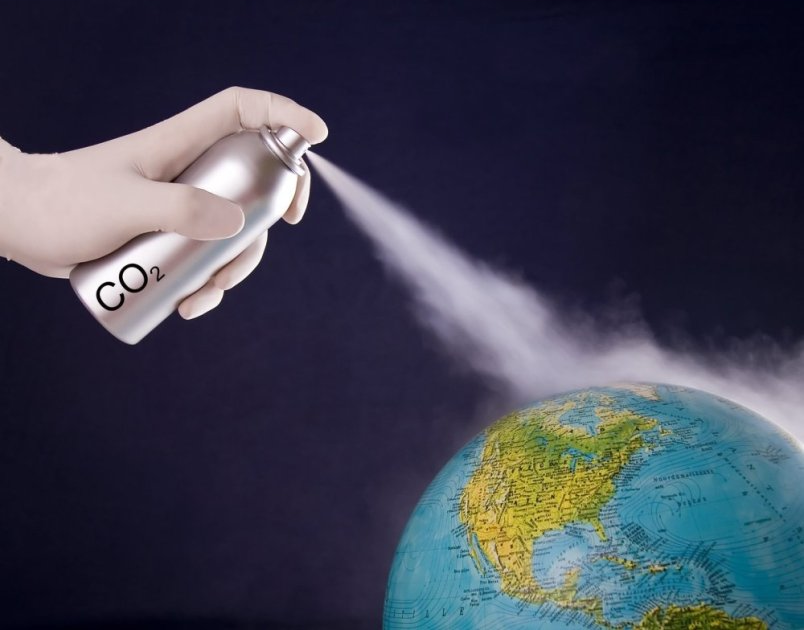 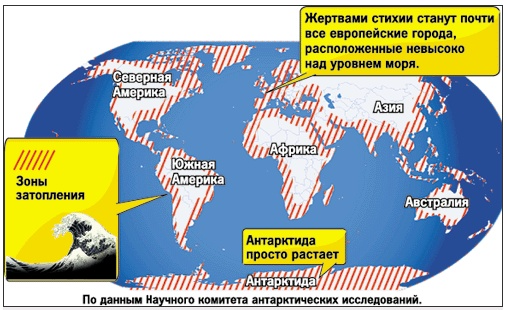 Вудроу Кларк допоможе Україне в роботі над Кіотським протоколом.
Японія вже виконує Кіотський протокол.
+
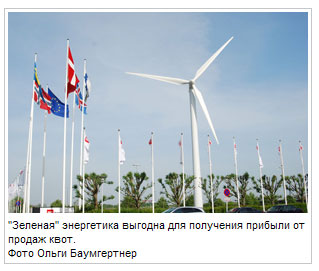 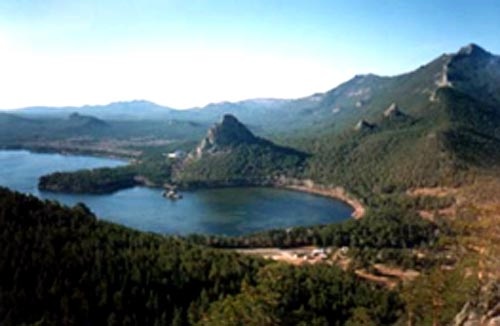 В Парламенті Казахстана ратифицировано Кіотский протокол
Проблемне питання:
Чи є сенс брати участь у нескінченій гонитві за матеріальними потребами, які постійно зростають?

Куди приведе це прагнення в умовах зменшення уже й так обмежених ресурсів планети?